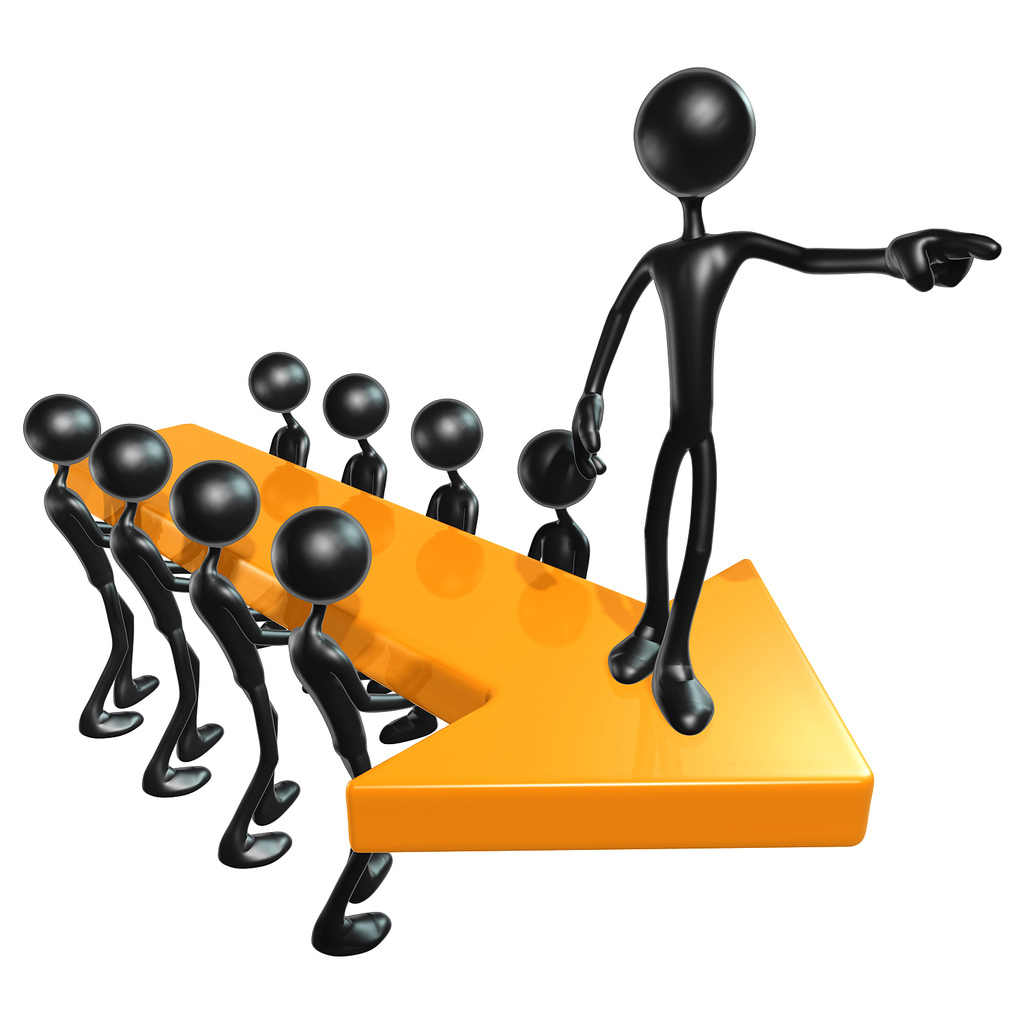 Leadership 10
	Learning the Culture
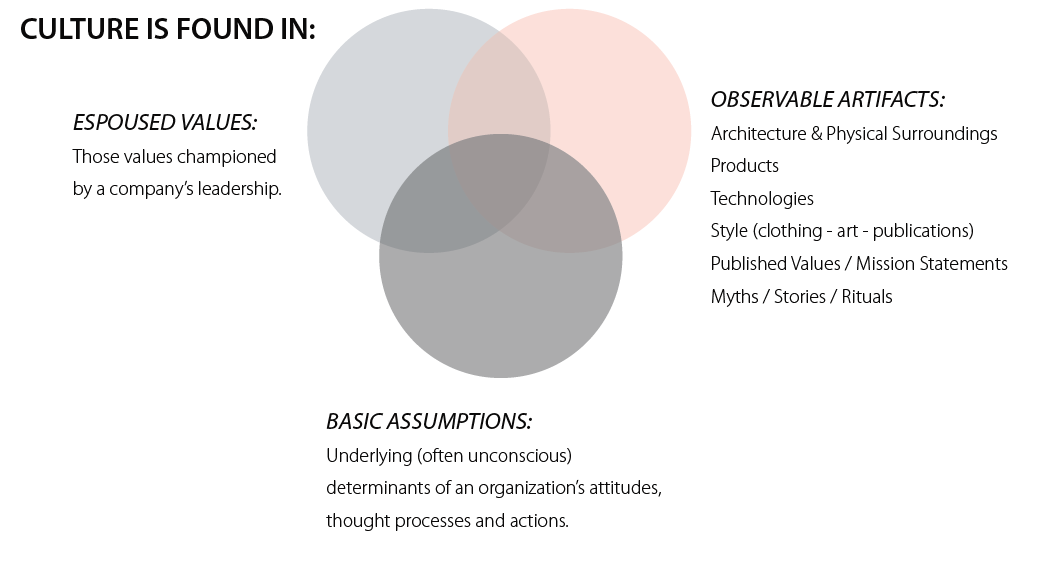 Learning a Culture
	1. Listen 
	2. Do a values exercise 
		- Gather key leaders 
		- ideal behaviors? 
		- skills? 
		- What are we about? 
		- What are greatest strengths?
Group similar values 
 Define the central themes 
What’s essential?  
What’s unique?
- Create a list and check back with 
	the group.  
 Word them well 
“Deliver “Wow” through service” 
	Evoke emotion
Put them to the test.
Learning a Culture
	1. Listen 
	2. Do a values exercise 
	3. Do a “Culture Walk”
		How is space allocated?
		What is assumed?
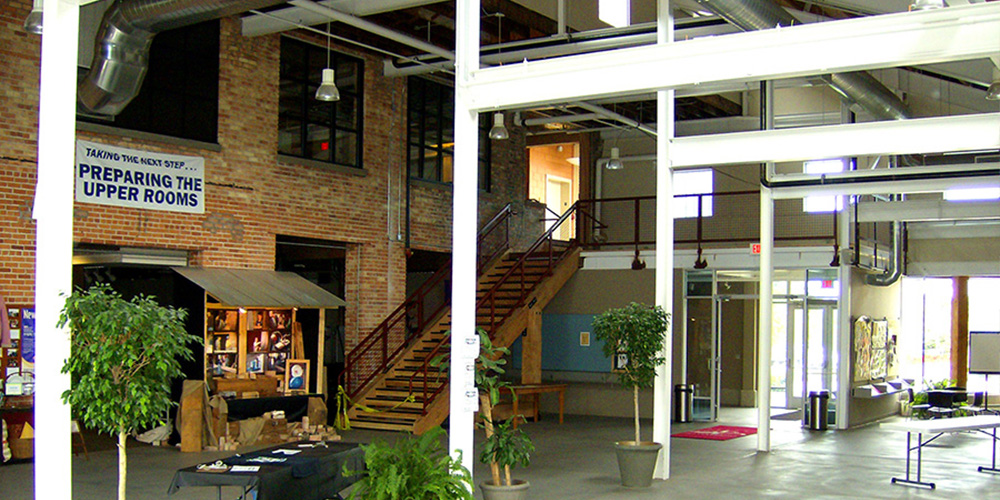 Learning a Culture
	1. Listen 
	2. Do a values exercise 
	3. Do a “Culture Walk”
	4. Culture Interviews 
		History 
		What would you say? 
		What would you change? 	
		What kind of people fail?
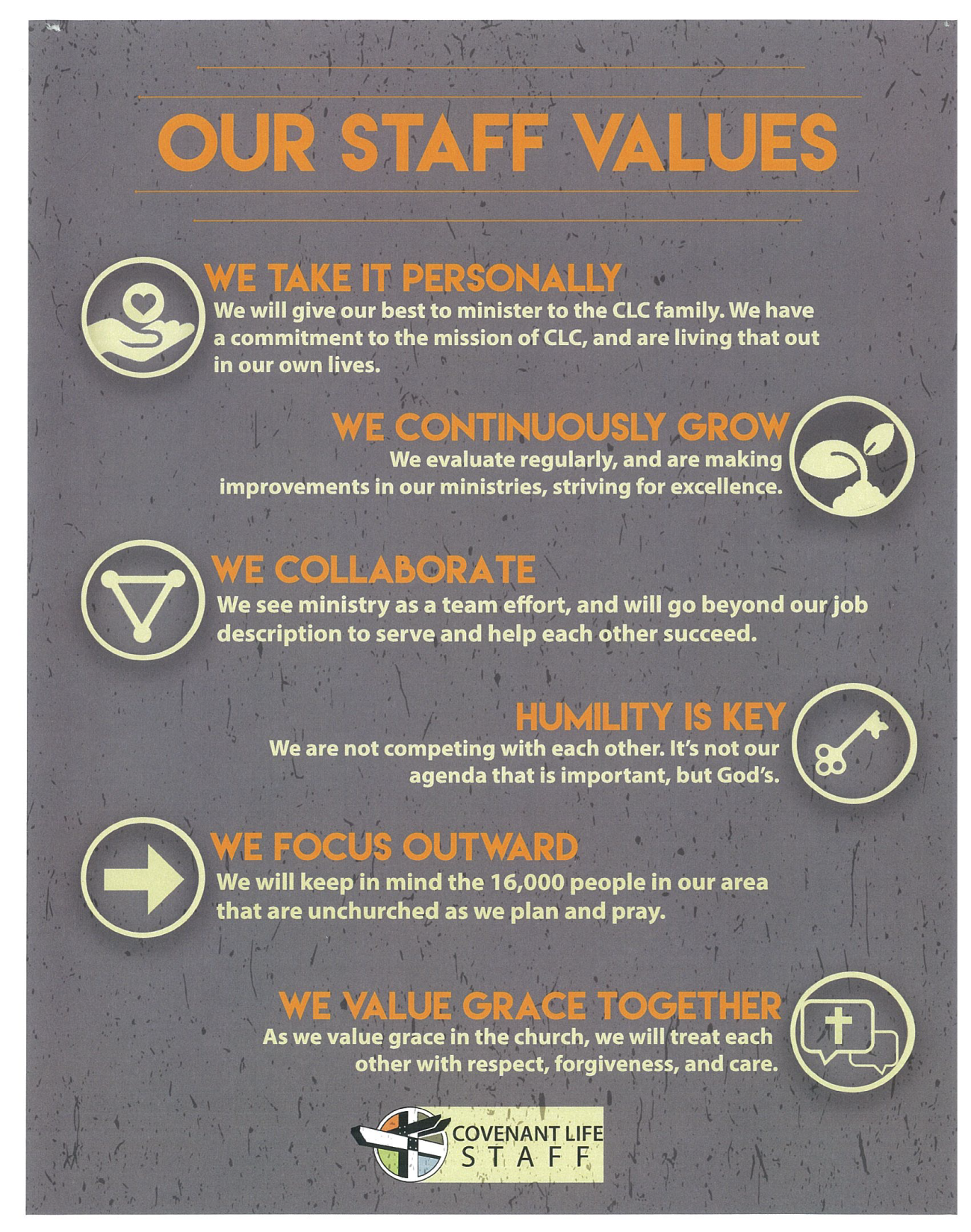